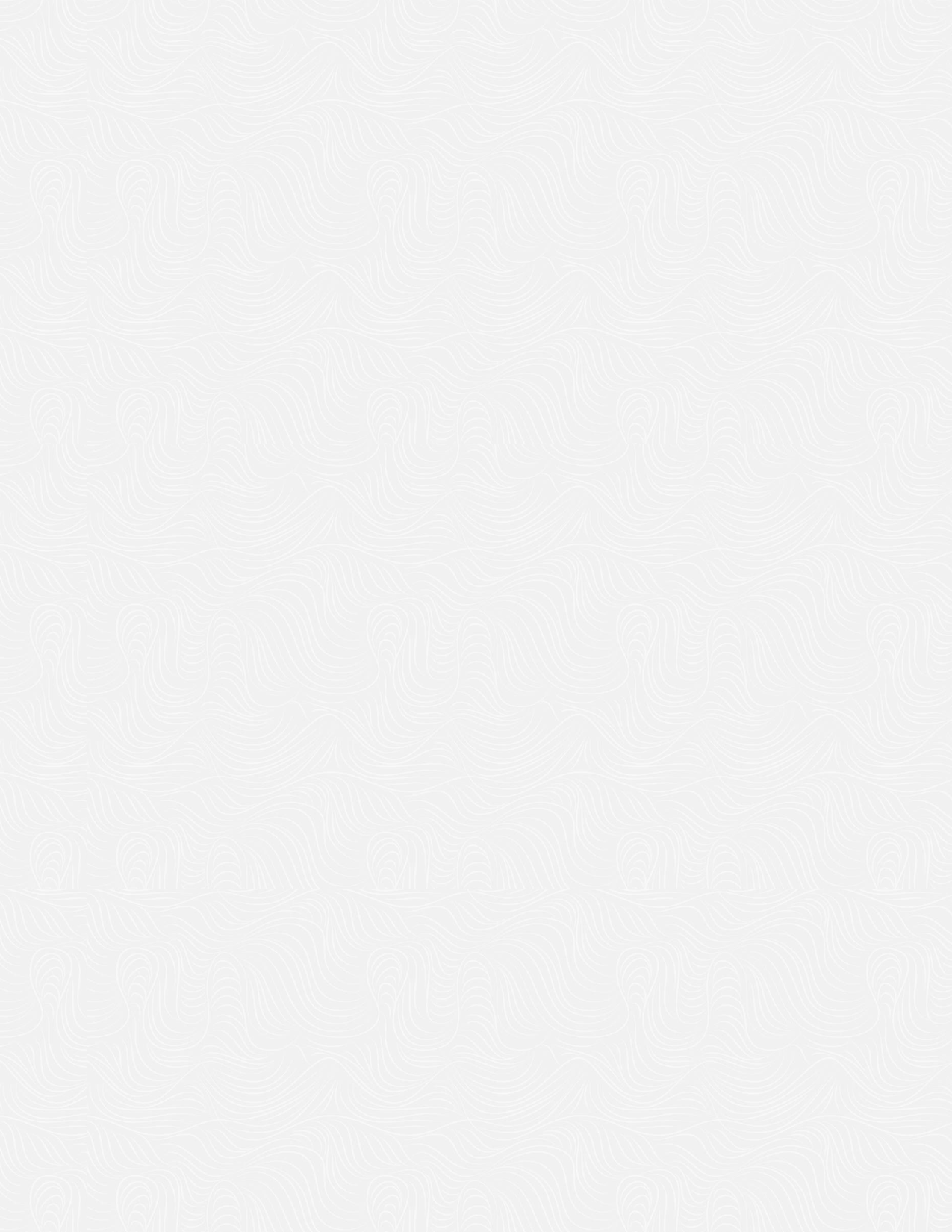 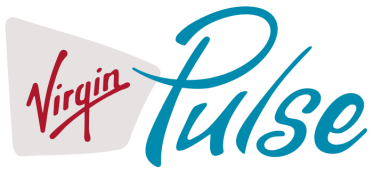 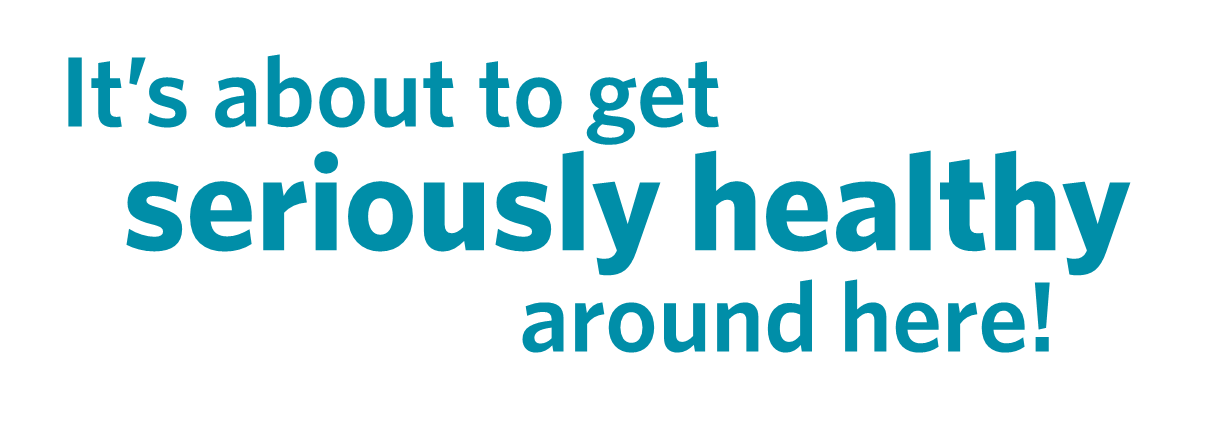 WHAT: 	    Virgin Pulse on-site eventWHERE:   Summit Park Cafeteria
WHEN:      Wednesday, May 1 	            7:00 AM - 10:00 AM
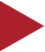 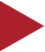 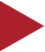